МУРМАНСКИЙ      АРКТИЧЕСКИЙ ГОСУДАРСТВЕННЫЙ УНИВЕРСИТЕТ
Кафедра Физической культуры, спорта и безопасности жизнедеятельности
Штатные преподаватели 
12 чел.
Совместители
      6 чел.
Физкультурно-оздоровительная и спортивно-массовая работа
87 % студентов привлечено к физкультурно-оздоровительным и спортивно массовым мероприятиям МАГУ
15 % студентов являются членами студенческих общественных объединений
Студенческие общественные объединения
Студенческий добровольный спасательный отряд
Студенческий волонтерский отряд «Широко шагая» ФЕФКиБЖД
Студенческий спортивный клуб МАГУ «Олимпия»
Цель ССК «Олимпия» –

активное содействие формированию физической культуры студентов, преподавателей и сотрудников, развитие массового спорта в университете
Задачи ССК «Олимпия»

организация работы в университете спортивных секций и команд по видам спорта
Задачи ССК «Олимпия»

привлечение студентов, аспирантов, преподавателей и сотрудников университета к участию в массовых спортивных мероприятиях, соревнованиях и спартакиадах
Задачи ССК «Олимпия»

подготовка спортсменов и сборных команд, способных достойно защищать честь университета на соревнованиях различного уровня
Организационная работа:
подготовка и утверждение плана работы ССК МАГУ «Олимпия» на учебный год
подготовка и утверждение календарного плана спортивно-массовых мероприятий ССК МАГУ «Олимпия»
Организационная работа:
комплектование сборных команд по видам спорта
создание студенческого спортивного актива из представителей студенческих советов, отвечающих за спортивные мероприятия
Организационная работа:
оформление информационного стенда ССК МАГУ «Олимпия»
оформление раздела «Спортивная жизнь» на сайте университета
оформление текущей и отчетной документации по работе ССК МАГУ «Олимпия»
Спортивные секции:

атлетическая гимнастика
бадминтон 
баскетбол 
волейбол 
легкая атлетика 
гиревой спорт
Спортивные секции:

лыжный спорт 
мини-футбол 
настольный теннис 
плавание 
фитнес 
ориентирование
шахматы
Конкурсы и акции:
Лучшая постановка физкультурно-оздоровительной и спортивно-массовой работы в высших учебных заведениях города Мурманска по итогам 2016 года
региональный этап XIII Всероссийской акции «Спорт – альтернатива пагубным привычкам»
Конкурсы и акции:
Лучшая аккредитованная образовательная организация высшего образования, осуществляющая подготовку кадров по направлениям подготовки в области физической культуры и спорта в 2015/2016 учебном году
Спортивно-массовая работа
«День здоровья» среди студентов      I курса МАГУ
Заочное первенство по легкой атлетике среди студентов 1 и 2 курсов МАГУ 
Кубок Первокурсника по волейболу 
Первенство по настольному   теннису среди студентов МАГУ
Спортивно-массовая работа
Открытое личное первенство по спортивному многоборью
Первенство по плаванию среди студентов МАГУ 
Первенство по волейболу среди студентов МАГУ 
Первенство по шахматам среди студентов МАГУ
Спортивно-массовая работа

вузовские – 6 соревнований
городские – 20 соревнований
областные – 47 соревнований
региональные – 2 соревнования
всероссийские – 14 соревнований
международные – 11 соревнований
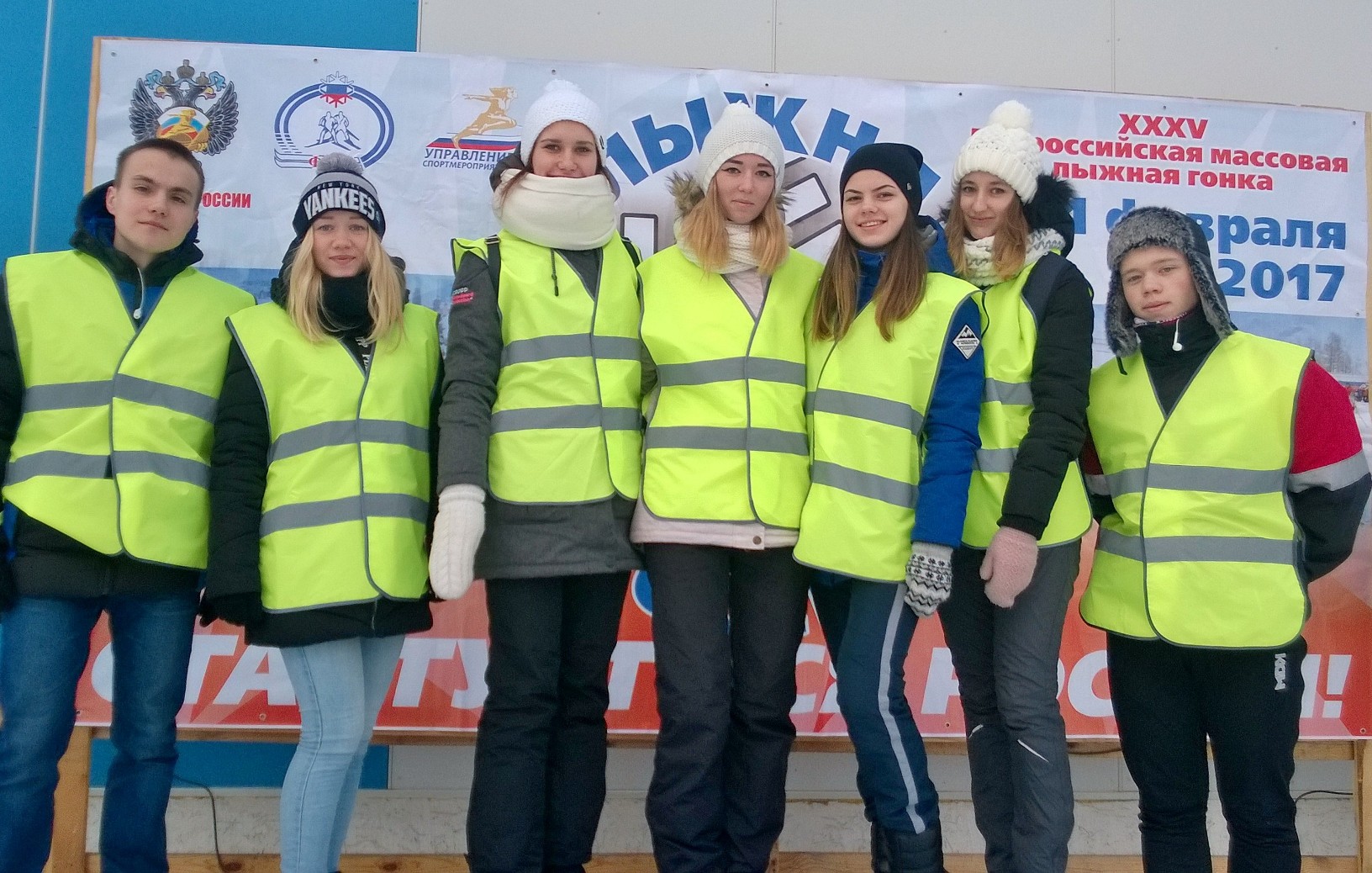 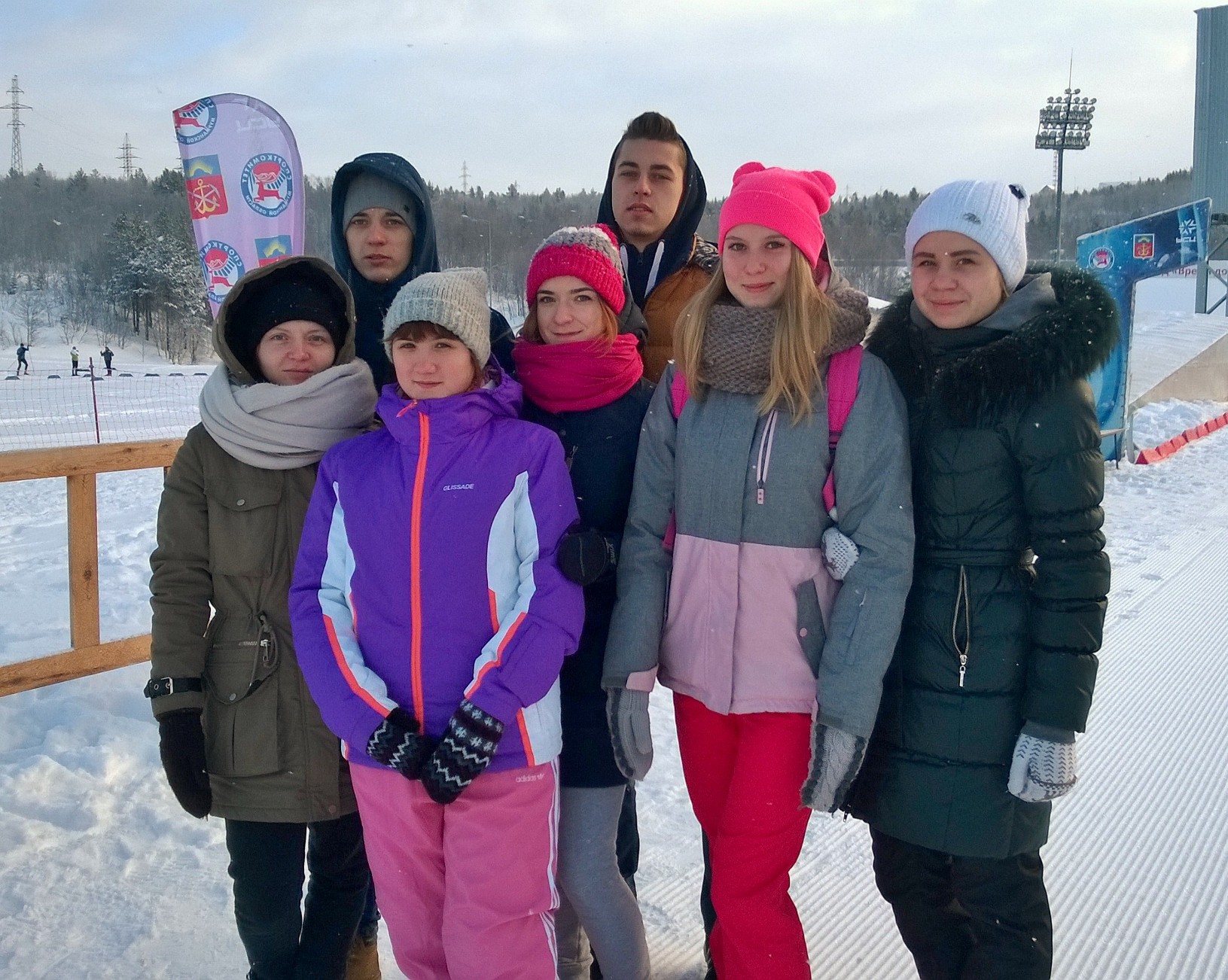 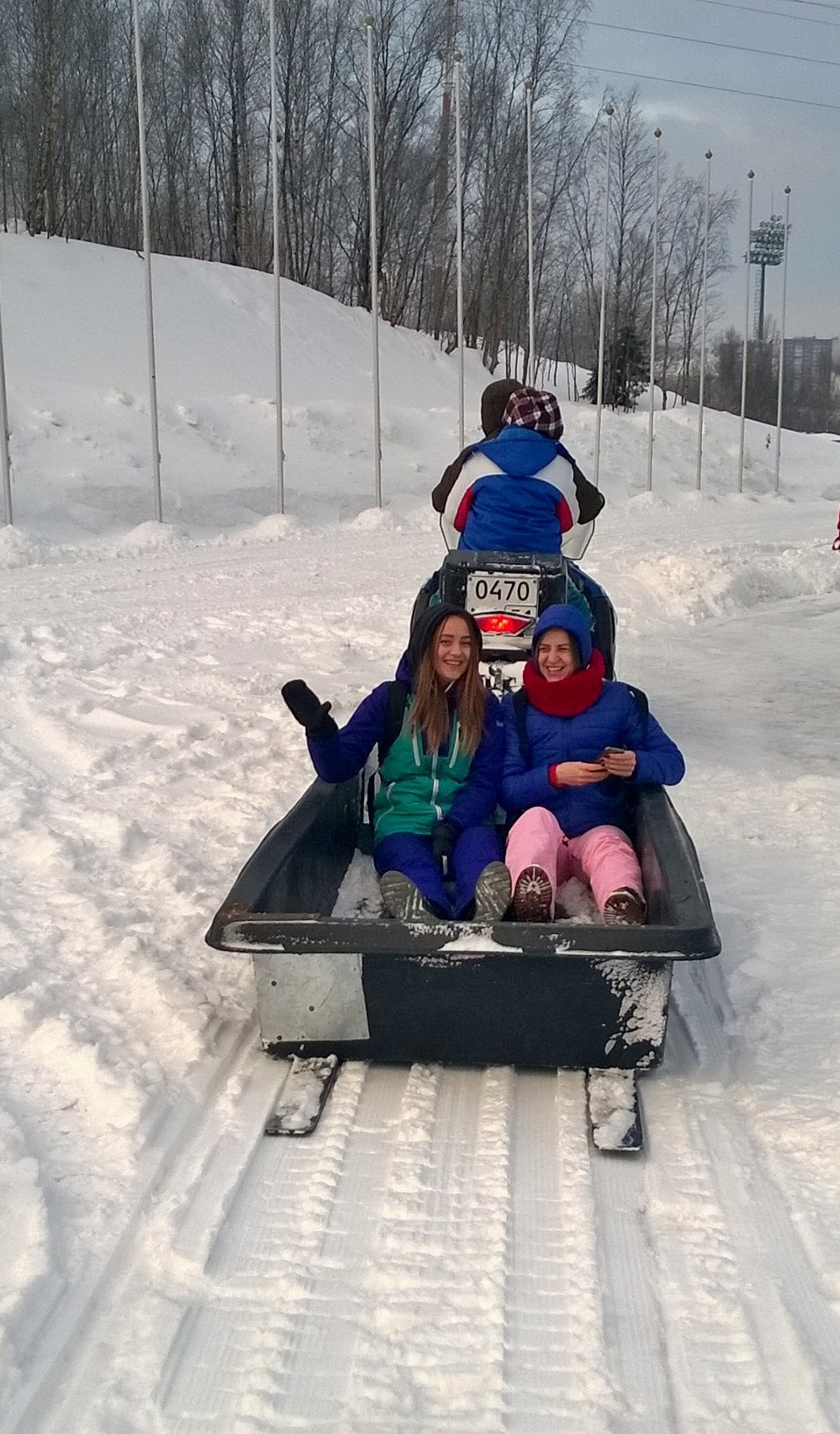 Спортивно-массовая работа

28 октября 2016 г. – семинар на тему   «Судейство соревнований по волейболу»
ноябрь 2016 года – международный семинар по подготовке судей 2 и 3 категории по виду спорта «Спортивный туризм»
20-21 декабря 2016 года – Региональный молодежный форум Мурманской области
Спортивно-массовая работа
Открытый чемпионат Мурманской области по гиревому спорту
Чемпионат и Первенство Мурманской области  по спортивно-ножевому бою
Мастер-класс для студентов МАГУ «Займись регби»
Семинары «Займись регби», «Спортивно-ножевой бой»
 Дискуссия на тему: «Мы выбираем спорт, а что выбираешь ты?»
Проблемы развития студенческого спорта в МАГУ:
Загруженность преподавателей
Нехватка кадров узкой специализации 
Отсутствие достаточного количества часов на подготовку команд по различным видам спорта
Сокращение финансирования на развития студенческого спорта
Мурманский арктический государственный университет
 готов к плодотворному сотрудничеству с 
Комитетом по физической культуре и спорту 
Мурманской области!